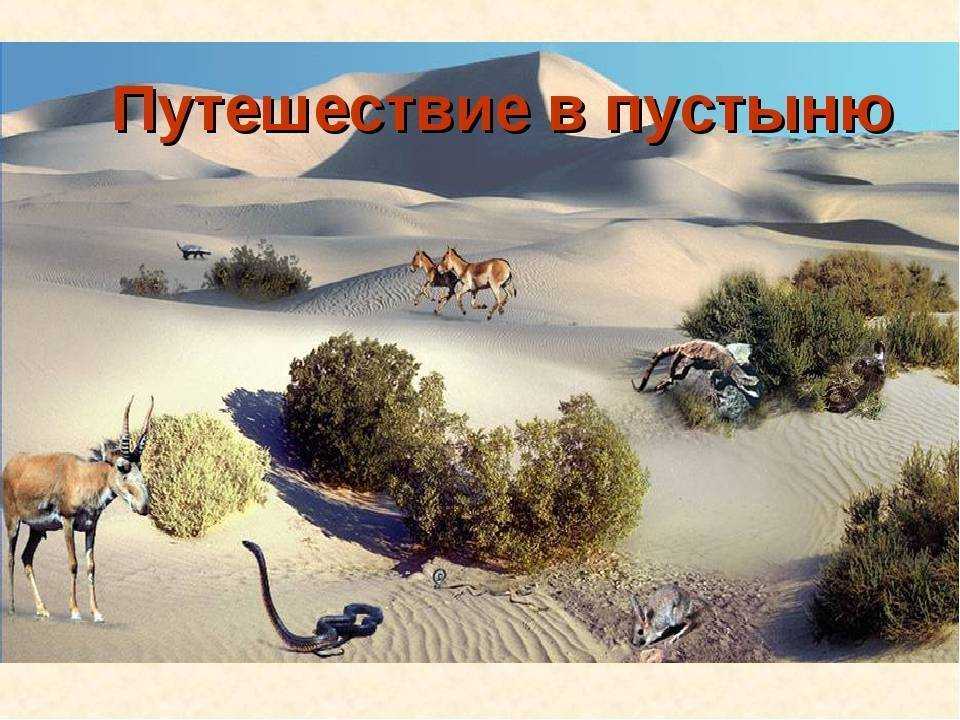 Подготовила: воспитатель
ГБДОУ №20 Василеостровского района
Моткова Александра Валерьевна
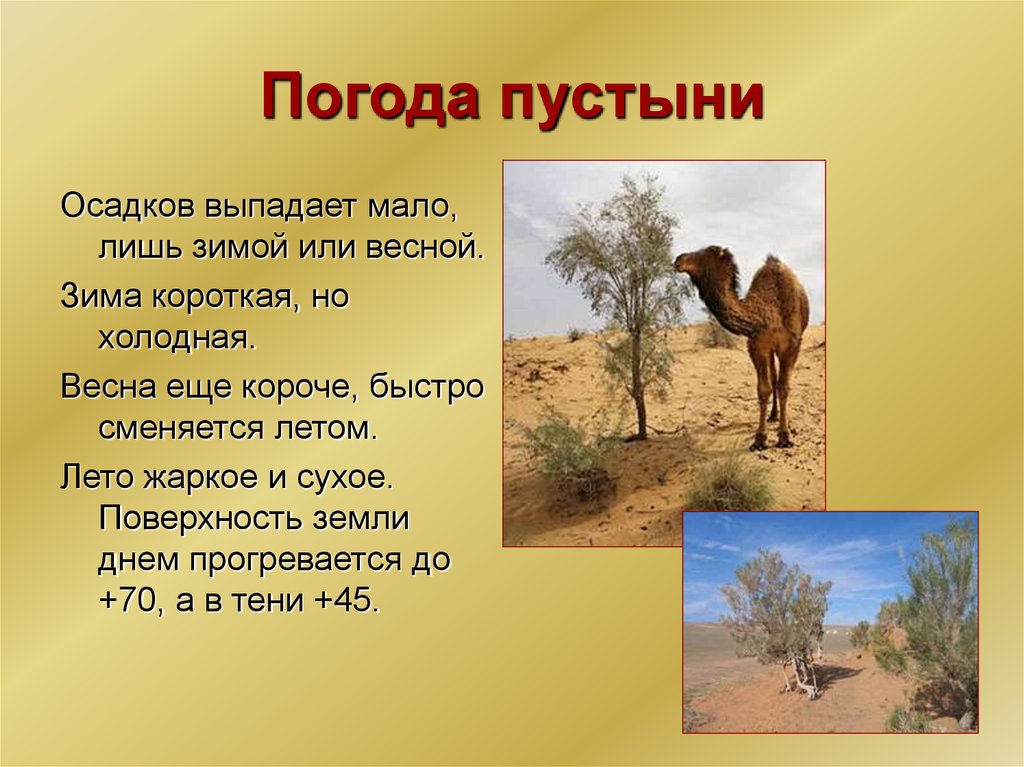 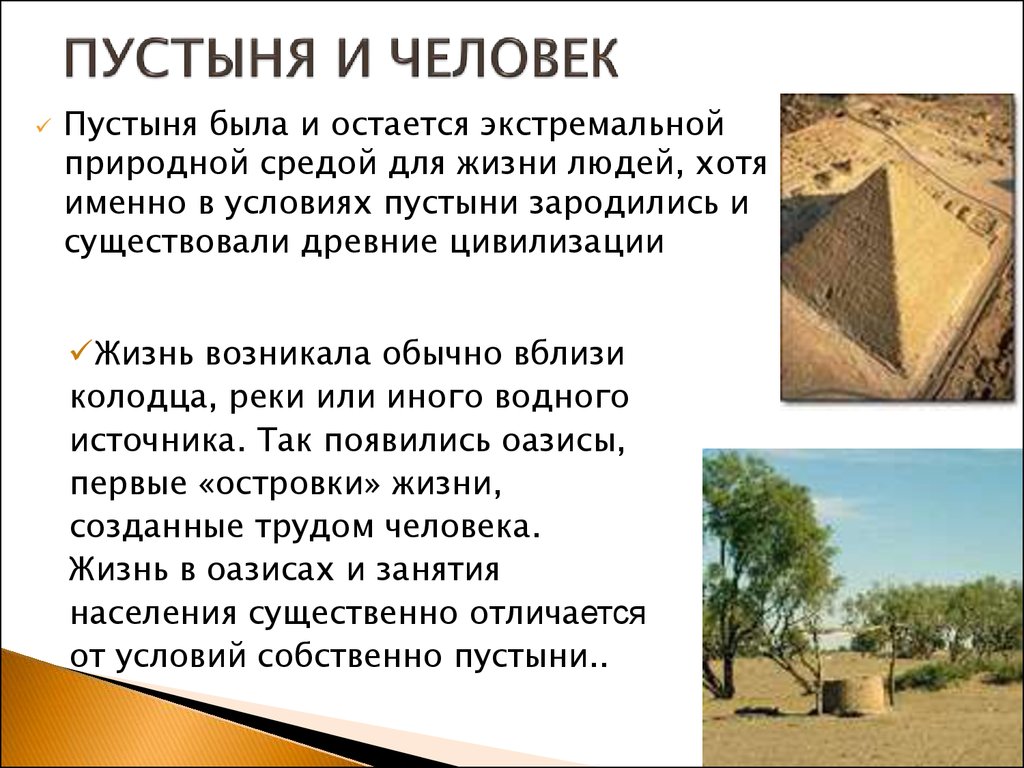 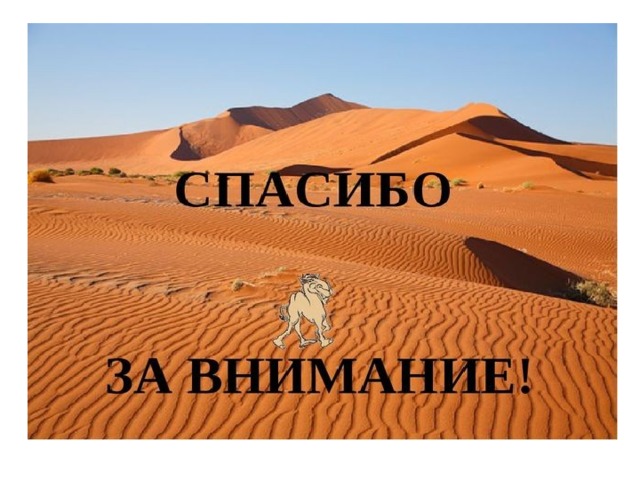